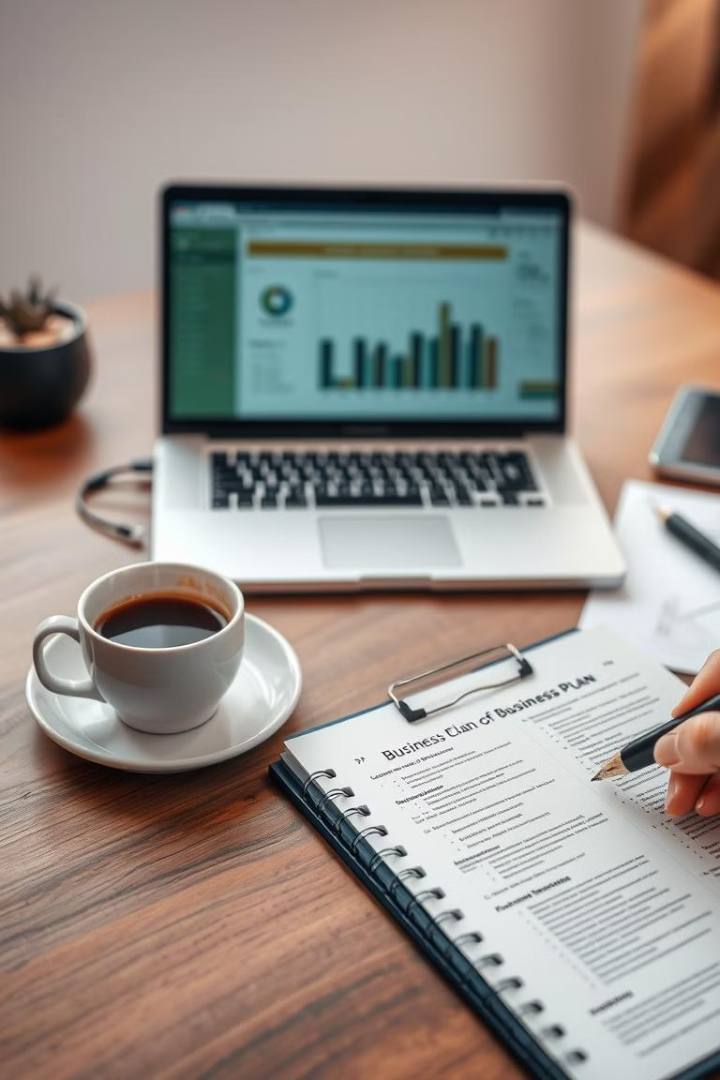 Тема 3. Механізм створення бізнесу (власної справи)
Загальна характеристика алгоритму створення власної справи
2. Генерація бізнес-ідеї
3. Гіпотеза бізнесу
4. Збір інформації та її аналіз
5. Прийняття ділового рішення
пВ
Загальна характеристика алгоритму створення власної справи
Алгоритм створення власної справи
Ідея
Гіпотеза
Збір інформації
Реєстрація
Поява ідеї – це перший крок. Важливо враховувати свої навички та знання, а також аналізувати потреби ринку.
На цьому етапі формується припущення про те, як буде працювати бізнес, і визначається його бачення та стратегія.
Збір та аналіз інформації про ринок, конкурентів та законодавство є ключовим для успішного запуску бізнесу.
Останній етап – реєстрація бізнесу, що включає підготовку засновницьких документів та подачу їх до відповідних органів.
Також на першому етапі важливо відповісти на такі питання з приводу майбутнього бізнесу. 
Чи потребує ринок ваш продукт чи послугу? 
Хто потребує цей продукт, якій споживач його чекає?
У випадку, якщо ринок вже насичений такою продукцією чи подібною їй, чи буде можливо ввести новий товар на ринок або ж зробити це буде надзвичайно складно? 
Що необхідно для втілення ідеї в життя? 
Чи може витримати ваш товар чи послуга конкуренцію? 
Як багато грошей необхідно буде вкласти?
2. Генерація бізнес-ідеї
Аналіз наявних фірм
2
Дослідження потреб споживачів
1
Важливо створювати продукцію, яка буде користуватися попитом. Для цього необхідно дослідити потреби та побажання споживачів.
Вивчення успішних компаній може надихнути на нові ідеї щодо вдосконалення продукції або створення нових товарів.
Вивчення діяльності парламенту та уряду
3
Законодавчі акти можуть впливати на розвиток певних галузей і створювати нові можливості для бізнесу.
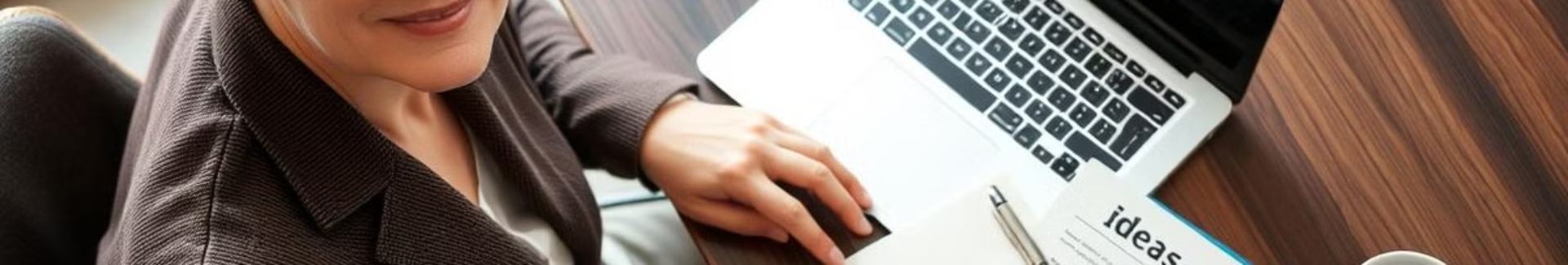 Методи пошуку бізнес-ідей
Індивідуальні
Групові
Бізнес-ідея обґрунтовується безпосередньо майбутнім власником бізнесу. Це дає можливість проявити творчість, але також підвищує ризик помилок.
Ідея обговорюється групою експертів або потенційних засновників. Це дозволяє отримати різні точки зору та зменшити ризик помилок.
Метод «мозкової атаки»
Метод «ключових запитань»
Всі учасники висувають ідеї, які потім оцінюються та обговорюються. Важливо враховувати навіть найнесподіваніші ідеї.
Формується набір питань, відповіді на які допоможуть прийняти оптимальне рішення.
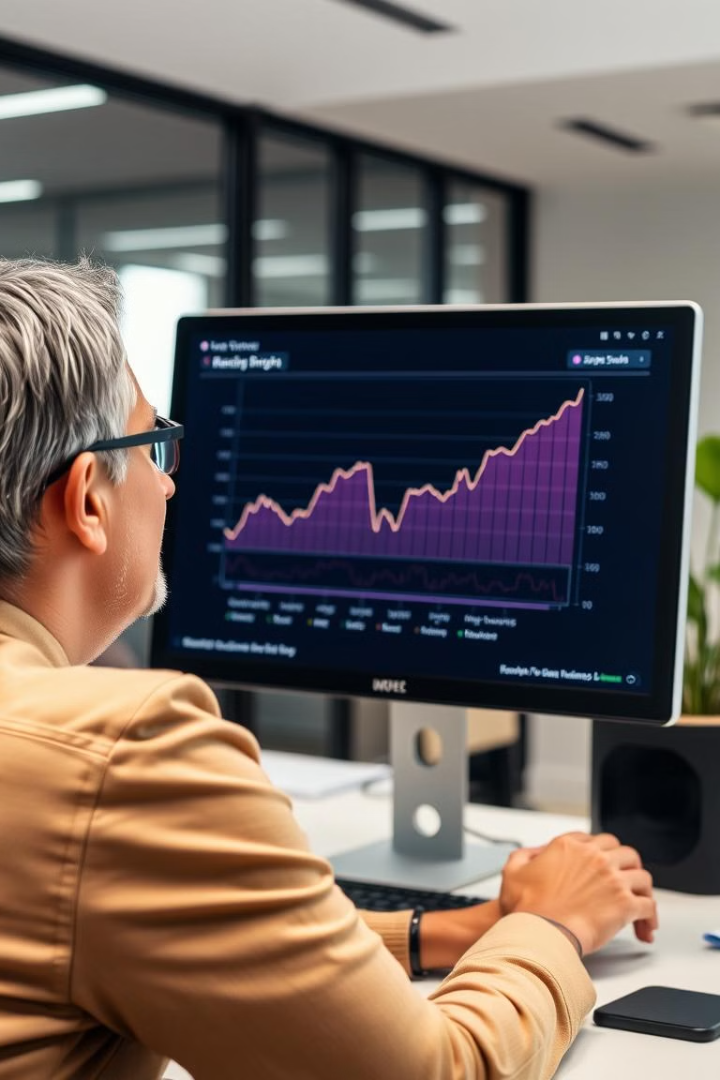 3. Гіпотеза бізнесу
Гіпотеза – це такий спосіб мислення, котрий полягає у побудові припущення про те, що дане явище чи об’єкт представляє собою, та в обґрунтуванні,  доведенні цього припущення. Тобто гіпотезою можна назвати метод пізнання предметів і явищ навколишнього світу.
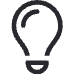 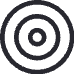 Стратегія
Бачення
Бачення бізнесу – це чітке уявлення про те, яким він буде в майбутньому, його цінності, наміри та амбітні цілі.
Стратегія – це план дій, який визначає напрямок розвитку бізнесу, його конкурентні переваги та цільову аудиторію.
Бачення бізнесу повинно включати в себе такі три складові:  
стрижневі цінності, 
основні наміри,
одну або декілька базових амбітних цілей.
1. Стрижневі цінності, яких зазвичай буває від трьох до п'яти, це «вічні», непорушні принципи організації. У компанії Procter & Gamble стрижневими цінностями є створення якісного продукту для покупця, технічні досягнення та інновації, а також створення сильних торгових марок. Стрижневі цінності народжуються в самій організації, вони відображають її суть (на відміну від того, якою вона хоче стати).
2. Основні наміри компанії Hewlett – Packard  (виробники комп’ютерів і принтерів) полягають в «технологічному внеску у вдосконалення і добробут людства». Консалтингова компанія McKinsey формулює свої наміри як «допомога провідним корпораціями і компаніям у досягненні ще більших успіхів».
3. Базові амбітні цілі стимулюють однозначне і непереборне прагнення, ставлять перед компанією проблему, яку вона повинна вирішувати. Вона може приймати безліч форм – наприклад, такі:
• Завдання. Протягом всієї історії свого існування компанія Wal – MART (мережевий гіпермаркет) ставила перед собою надзвичайно специфічні амбітні цілі у сфері продажів.
• Спільний ворог. Вся організація Adidas була сконцентрована і заряджена енергією на боротьбу зі спільним ворогом – компанією Nike.
• Зразок для наслідування. Watkins-Johnson Company (високотехнологічні електронні системи) мала намір добитися такої ж слави і пошани, якими сьогодні користується компанія Hewlett – Packard.
• Внутрішня трансформація. Компанія Rockwell (лідер у промисловій автоматизації, авіаційній та оборонній промисловості) планувала перетворитися в саму диверсифіковану високотехнологічну компанію в світі.
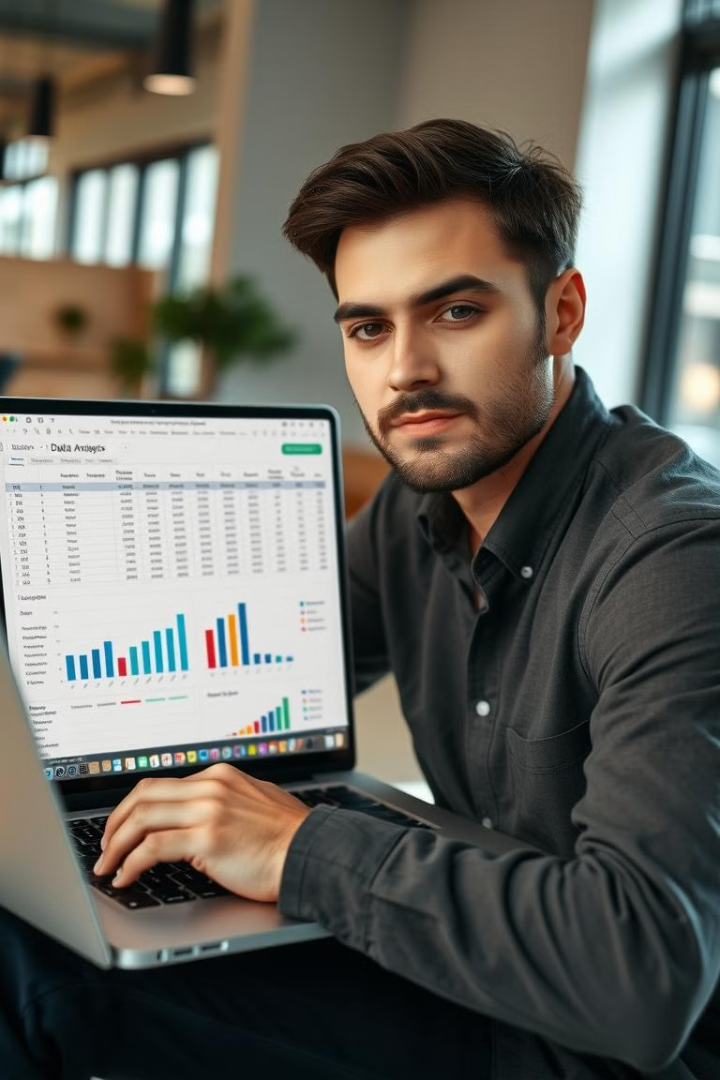 4. Збір інформації та її аналіз
Нормативна інформація
1
Закони, укази та інструкції, які регулюють діяльність бізнесу.
Економічна інформація
2
Дані про наявність та вартість ресурсів, необхідних для виробництва продукції або надання послуг.
Маркетингова інформація
3
Інформація про ринок, потреби споживачів та конкурентів.
Перед тим як приймати рішення про відкриття власної справи і як діяти на конкретному ринку необхідно мати всю доступну інформацію про цей вид діяльності, про його ринок щоб майбутні дії відповідали економічній ситуації. Максимально повна й об’єктивна інформація про внутрішні та зовнішні фактори на підприємстві є головним чинником ефективної роботи. Від повноти та достовірності інформації залежить обґрунтування можливостей функціонування бізнесу та його перспективи. Якісна інформація слугує зменшенню ризикованості бізнесової діяльності, дозволяє сформувати пакет акцій, що спрямовані на збільшення ступеня визначеності навколишнього оточення, а відповідно прийняттю адекватних управлінських рішень.
Основними показниками, якими слід цікавитися при вивченні та аналізі ринкової ситуації, є:
стан галузі,
характеристика ринку,
вивчення споживачів,
конкурентна ситуація,
методи проведення аналізу ринку,
план проведення дослідження.
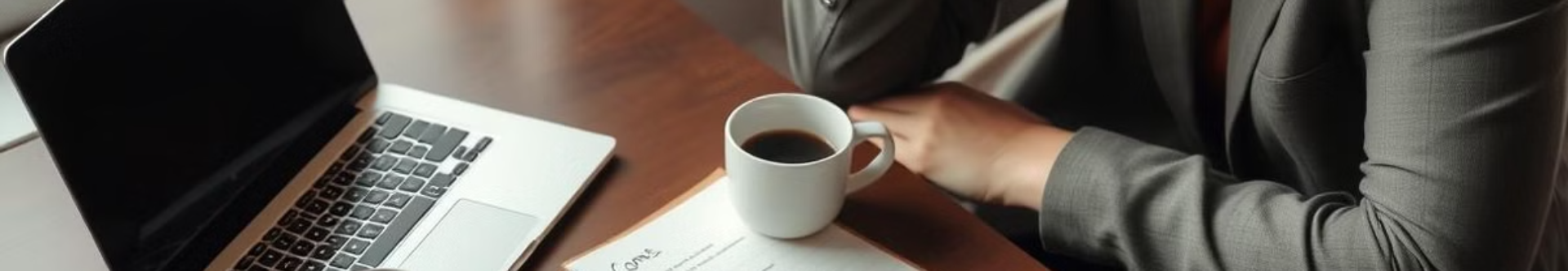 Важливим етапом при створенні нового бізнесу є складання бізнес-плану. 
Бізнес-планом є обґрунтування економічної та технічної доцільності діяльності чи розвитку вже існуючого підприємства або створення нового в ринкових умовах. Він також в себе включає програму діяльності підприємства, дає характеристику стану підприємства на протязі наступних років його роботи. 
Бізнес-план можна складати для нового підприємства або для вже наявного – в цьому випадку, наприклад, для нового виду товару чи послуги, що існуюче підприємство планує випустити на ринок. Як правило, він потрібен керівникові підприємства (інколи акціонерам), інвесторам, банкам. Бізнес-план найчастіше складається на рік або два, але інколи й на більш тривалий термін.
Загалом у цьому документі повинна міститися детальна інформація про товар чи послугу, що пропонуватиме підприємство, про можливу конкуренцію на ринку, перспективу розвитку ринку певного товару чи послуги, про ресурси, що необхідні для діяльності. Він має включати вся дані про те, як має працювати підприємство та про його майбутній розвиток.
5. Прийняття ділового рішення
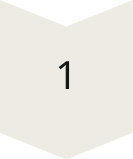 Аналіз альтернатив
Важливо розглянути всі можливі варіанти розвитку бізнесу та зважити їх переваги та недоліки.
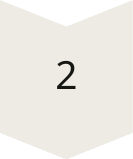 Оцінка ризиків
Необхідно визначити можливі ризики та розробити стратегії їх мінімізації.
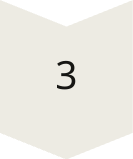 Вибір оптимального рішення
На основі зібраної інформації та проведеного аналізу приймається остаточне рішення про запуск бізнесу.
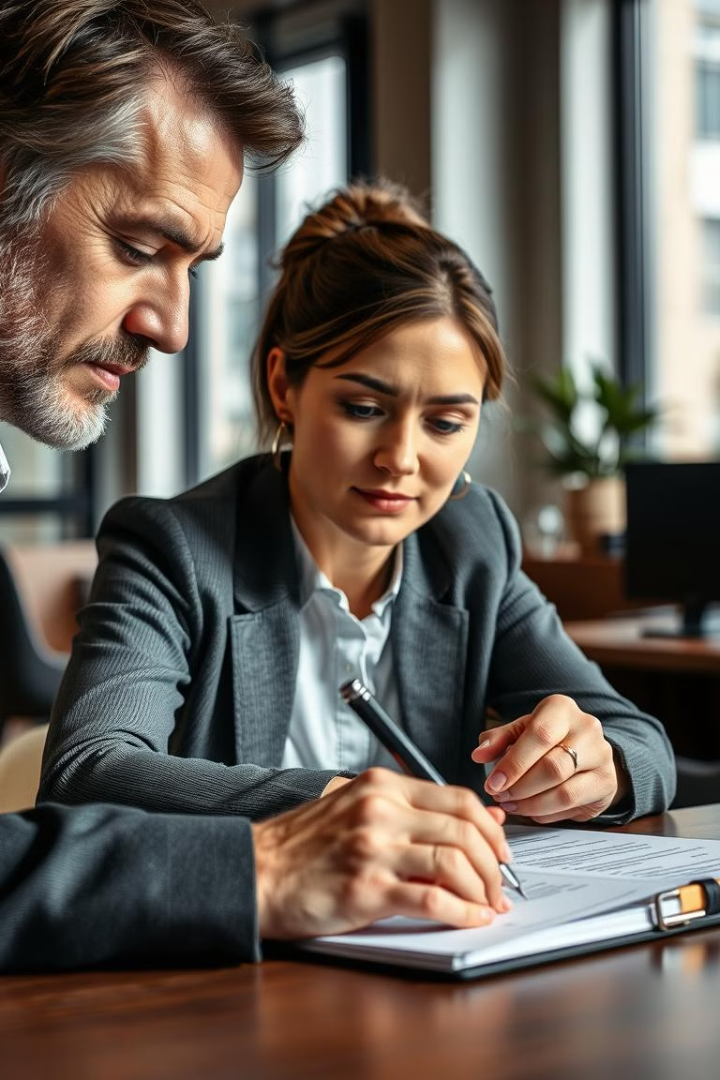 Реєстрація бізнесу
Підготовка засновницьких документів
Необхідно підготувати установчі документи, такі як статут, засновницький договір та інші, відповідно до законодавства.
Подача документів
Документи подаються до відповідних органів для реєстрації бізнесу.
Отримання реєстраційних документів
Після успішної реєстрації бізнесу отримуються відповідні документи, що підтверджують його легальність.